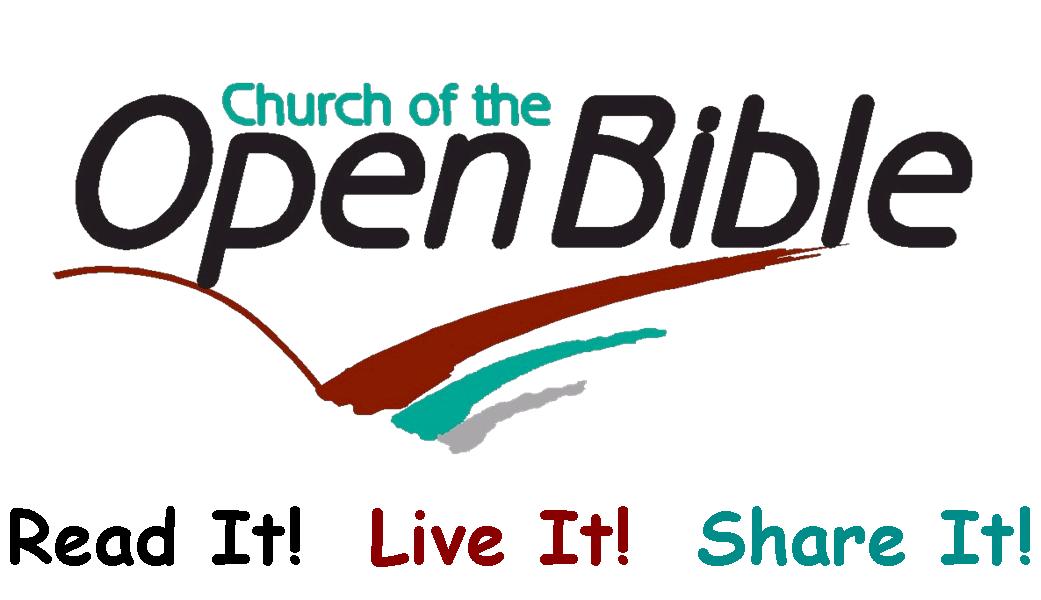 We believe the Bible 
is inspired by God!
Inspiration:  What we believe…
John 1.18 NIV:  “No one has ever seen God, but the one and only Son, who is himself God and is in closest relationship with the Father, has made him known.”
John 20.30-31 NET:  “Now Jesus performed many other miraculous signs in the presence of the disciples, which are not recorded in this book.  But these are recorded so that you may believe that Jesus is the Christ, the Son of God, and that by believing you may have life in his name.”
Inspiration:  What we believe…

2 Peter 1.21 NASB:  “…for no prophecy was ever made by an act of human will, but men moved by the Holy Spirit spoke from God.”

2 Timothy 3.16 NET:  “Every scripture is inspired by God and useful for teaching, for reproof, for correction, and for training in righteousness…”
Inspiration:  Why we believe…

1. Church tradition extending back to apostles

Clement of Rome, 1st Clement 45.2-3:  “You have searched the holy scriptures, which are true, which were given by the Holy Spirit; you know that nothing unrighteous or counterfeit is written in them…”
Inspiration:  Why we believe…

1. Church tradition extending back to apostles

Irenaeus, Against Heresies 2.28.2:  “… [we] being most properly assured that the Scriptures are indeed perfect, since they were spoken by the Word of God and His Spirit…”
Inspiration:  Why we believe…

1. Church tradition extending back to apostles

Origen, First Principles 1.3.1 [early third century]:  “… [we] believe that it is possible in no other way to explain and bring within the reach of human knowledge this … Son of God, than by means of those Scriptures alone which were inspired by the Holy Spirit, i.e., the Gospels and Epistles, and the law and the prophets, according to the declaration of Christ Himself.”
Inspiration:  Why we believe…

1. Church tradition extending back to apostles
2. Experience

1 John 2.27 NLT:  “But you have received the Holy Spirit, and he lives within you, so you don't need anyone to teach you what is true. For the Spirit teaches you everything you need to know, and what he teaches is true-- it is not a lie. So just as he has taught you, remain in fellowship with Christ.”
Inspiration:  Why we believe…

1. Church tradition extending back to apostles
2. Experience
3. Reason

Greg Bahnsen: “If we do not assume that God has spoken clearly and given us an adequate means of learning what He has actually said, then the entire story of the Bible and its portrayal of the plan of God for man’s salvation makes no sense whatever.”

Greg L. Bahnsen, “The Inerrancy of the Autographa,” in Inerrancy,  ed. Norman L. Geisler, 151-193 [Grand Rapids, MI:  Zondervan Publishing House; 1980], 185
Inspiration:  Why we believe…

1. Church tradition extending back to apostles
2. Experience
3. Reason
4. Bible’s testimony of itself

Jeremiah 30.1-2 NIV: “This is the word that came to Jeremiah from the LORD:  ‘This is what the LORD, the God of Israel, says: “Write in a book all the words I have spoken to you.”’”
Inspiration:  Why we believe…

1. Church tradition extending back to apostles
2. Experience
3. Reason
4. Bible’s testimony of itself

2 Peter 1.19-21 NET:  “…Above all, you do well if you recognize this:  No prophecy of scripture ever comes about by the prophet's own imagination, for no prophecy was ever borne of human impulse; rather, men carried along by the Holy Spirit spoke from God.”
Inspiration:  Why we believe…

1. Church tradition extending back to apostles
2. Experience
3. Reason
4. Bible’s testimony of itself

2 Timothy 3.14-17 NET:  “… Every scripture is inspired by God and useful for teaching, for reproof, for correction, and for training in righteousness, that the person dedicated to God may be capable and equipped for every good work.”
Inspiration:  Why we believe…

1. Church tradition extending back to apostles
2. Experience
3. Reason
4. Bible’s testimony of itself

2 Peter 3.15-16 NET:  “Some things in these letters [by Paul] are hard to understand, things the ignorant and unstable twist to their own destruction, as they also do to the rest of the scriptures.”
Inspiration:  How it worked…

The Holy Spirit worked through human authors

Acts 1.16 NET:  [Peter speaking] “Brothers, the scripture had to be fulfilled that the Holy Spirit foretold through David concerning Judas– who became the guide for those who arrested Jesus…”

Romans 1.2 NET:  “This gospel he [God] promised beforehand through his prophets in the holy scriptures…”
Inspiration:  How it worked…
The Holy Spirit worked through human authors
God inspired every verse, all the content
2 Timothy 3.16 NET: “Every scripture is inspired by God…”
INSPIRED
BY GOD
HOLY
SCRIPTURE
Inspiration:  How it worked…

The Holy Spirit inspired the authors to write what God wanted them to write
2 Peter 1.20-21 NET:  “Above all, you do well if you recognize this: No prophecy of scripture ever comes about by the prophet's own 				imagination, for no prophecy 			was ever borne of human 					impulse; rather, men 							carried along by 						the Holy Spirit 						spoke from God.”
INSPIRED
BY GOD
HOLY
SCRIPTURE
Inspiration:  How it worked…

God inspired thoughts
2 Peter 3.15-16 NET:  “… just as also our dear brother Paul wrote to you, according to the wisdom given to him, speaking of these things in all his letters.”
INSPIRED
BY GOD
HOLY
SCRIPTURE
Inspiration:  How it worked…

The Holy Spirit inspired specific words
1 Corinthians 2.13 NET:  “And we speak about these things, not with words taught us by human wisdom, but with those taught by the 	Spirit, explaining spiritual things to 				spiritual people.”
INSPIRED
BY GOD
HOLY
SCRIPTURE
Inspiration:  How it worked…
Human personality was part of inspiration
INSPIRED
BY GOD
HOLY
SCRIPTURE
Inspiration:  How it worked…
Human personality was part of inspiration
Human literary form was part of inspiration
INSPIRED
BY GOD
HOLY
SCRIPTURE
Inspiration:  How it worked…
Human personality was part of inspiration
Human literary form was part of inspiration
A variety of sources was part of inspiration
INSPIRED
BY GOD
HOLY
SCRIPTURE
Inspiration:  Implications…

1. If scripture is inspired by a perfect and truthful God, then scripture must be inerrant.  

2. If scripture is inspired by God, then scripture must be sufficient for its declared purposes of knowing God, being saved by Christ, being led by the Spirit to victorious life.

3. If scripture is inspired by God, then scripture must be authoritative for our lives and ministries.
Inspiration:  Implications…

4. If scripture is inspired by God, then we can trust we have the proper “canon.”

5. If scripture is inspired by God, inerrant, sufficient, and authoritative then we are dependent on it for God’s specific revelation that he wants us to know.

6. If we are dependent on scripture, then we should be devoted to studying it.